Polymerisation of linseed oil
Ian
Oct 2018
https://en.wikipedia.org/wiki/Linseed_oil

Stand oil

Stand oil is generated by heating linseed oil near 300 °C for a few days in the complete absence of air. Under these conditions, the polyunsaturated fatty esters convert to conjugated dienes, which then undergo Diels-Alder reactions, leading to crosslinking. The product, which is highly viscous, gives highly uniform coatings that "dry" to more elastic coatings than linseed oil itself. Soybean oil can be treated similarly, but converts more slowly. On the other hand, tung oil converts very quickly, being complete in minutes at 260 °C. Coatings prepared from stand oils are less prone to yellowing than are coatings derived from the parent oils.[19] 

Boiled linseed oil

Boiled linseed oil is a combination of raw linseed oil, stand oil (see above), and metallic dryers (catalysts to accelerate drying).[19] In the Medieval era, linseed oil was boiled with lead oxide (litharge) to give a product called boiled linseed oil.[20][page needed] The lead oxide forms lead "soaps" (lead oxide is alkaline) which promotes hardening (polymerisation) of linseed oil by reaction with atmospheric oxygen. Heating shortens its drying time. 

Raw linseed oil

Raw linseed oil is the base oil, unprocessed and without driers or thinners. It is mostly used as a feedstock for making a boiled oil. It does not cure sufficiently well or quickly to be regarded as a drying oil.[21] Raw linseed is sometimes used for oiling cricket bats to increase surface friction for better ball control.[22] It was also used to treat leather flat belt drives to reduce slipping.
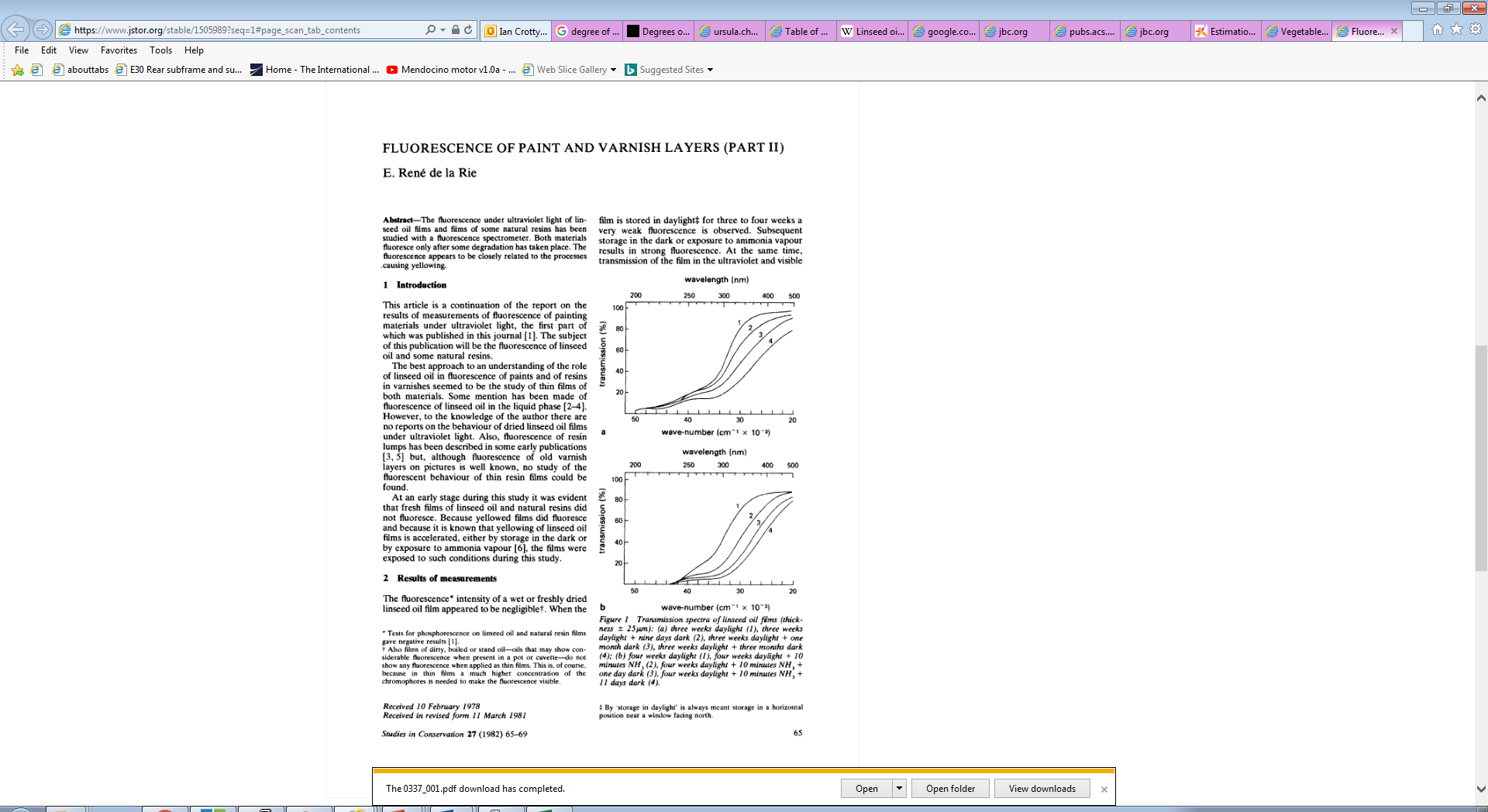 https://en.wikipedia.org/wiki/Linseed_oil


flax plant (Linum usitatissimum).





 Like some other drying oils, linseed oil exhibits fluorescence under UV light after degradation.[4]

 https://www.jstor.org/stable/1505989?seq=1#page_scan_tab_contents
EDMS 334 297 dated 2002
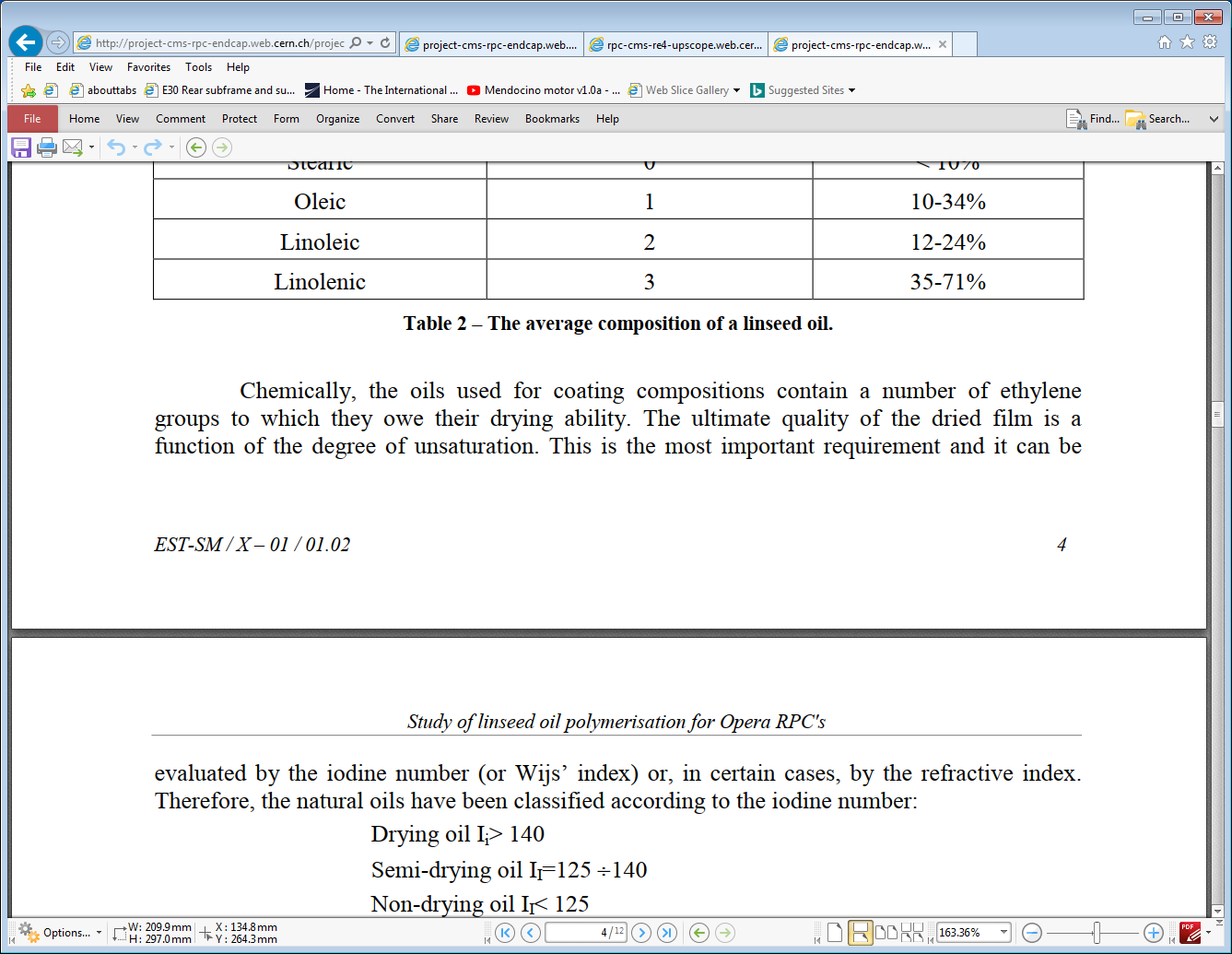 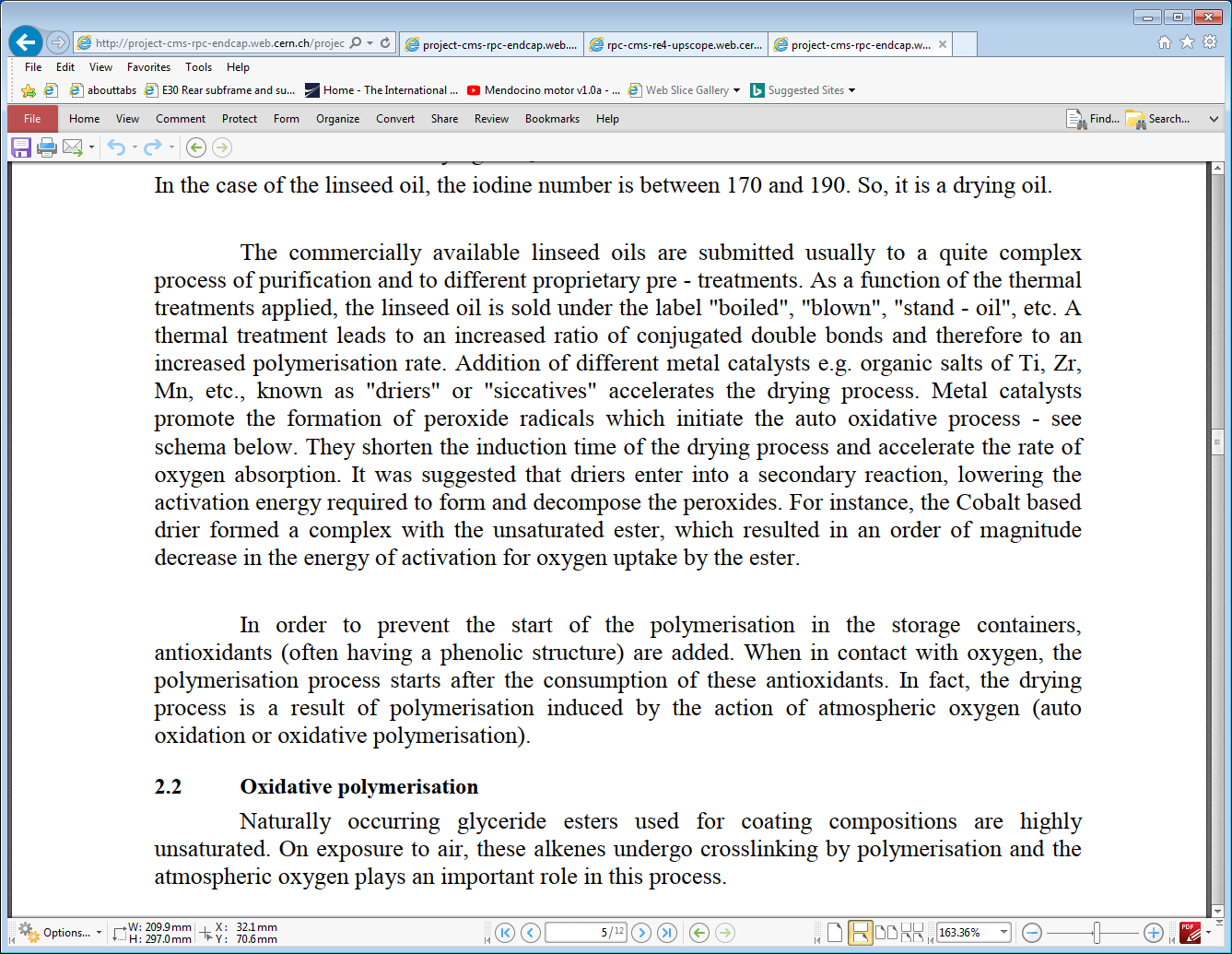 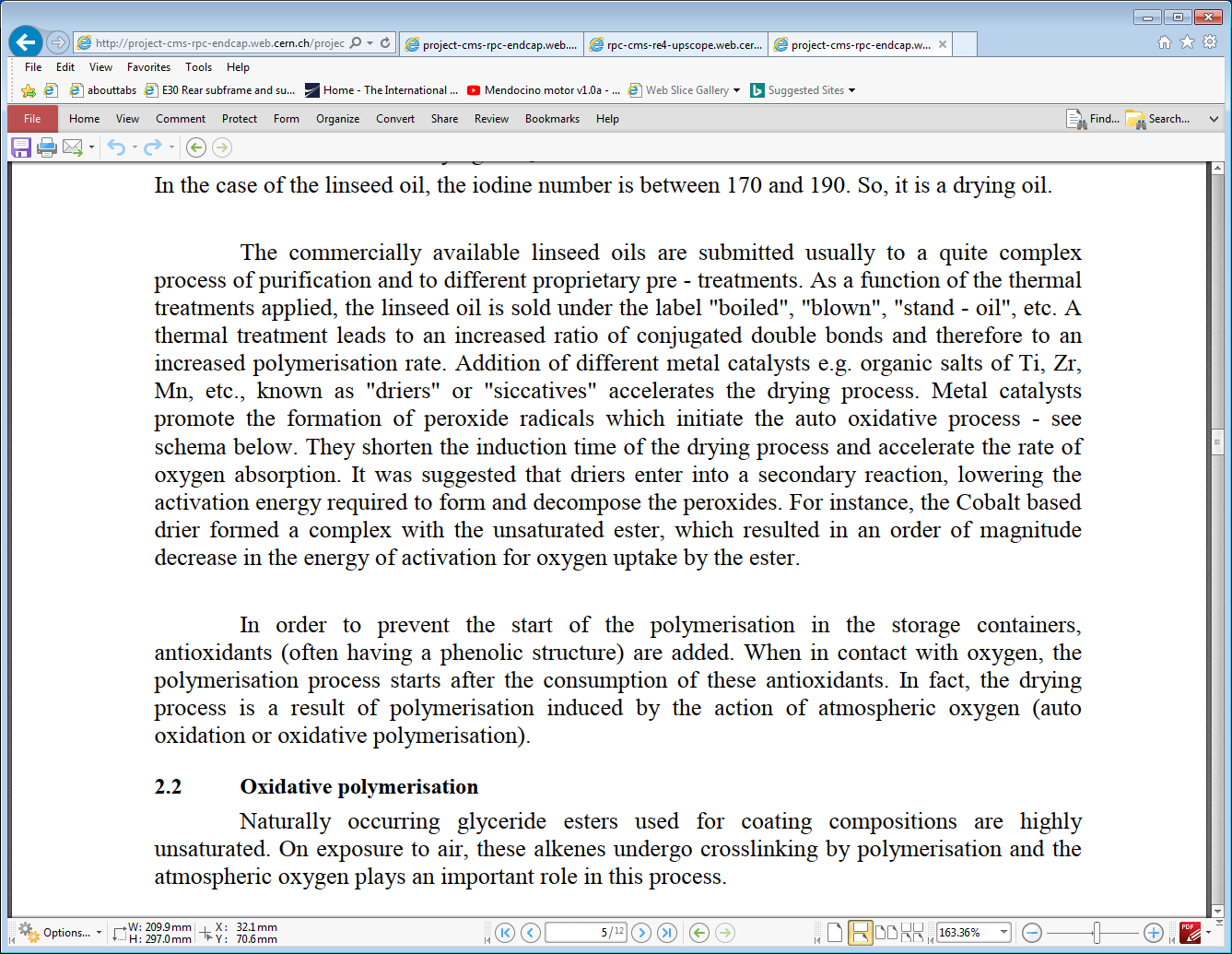 https://en.wikipedia.org/wiki/Degree_of_unsaturation



the degree of unsaturation (also known as the index of hydrogen deficiency (IHD), double bond equivalents, or unsaturation index



https://secondaryscience4all.wordpress.com/2014/08/13/vegetable-oils/

A fatty acid is a long-chain carboxylic acid that may be saturated (only contains C-C single bonds) or unsaturated (contains C-C single and C=C double bonds). A fatty acid has the general formula of RCOOH, where R is s hydrocarbon that has a length of 16-20 carbon atoms.
Wiji Index method

http://vlab.amrita.edu/?sub=3&brch=63&sim=1111&cnt=1
https://secondaryscience4all.wordpress.com/2014/08/13/vegetable-oils/
Bromine water test of unsaturation 
Orange bromine water is decolourised (becomes colourless) when added to a compound containing C=C double bonds (unsaturated vegetable oils or alkenes)
Orange bromine water remains unchanged (orange) when added to a compound containing C-C single bonds (saturated vegetable oils or alkanes)




http://science.taskermilward.org.uk/mod1/KS4Chemistry/AQA/Module2/AQA%20mod2%20docs/Plant%20oils%20and%20their%20uses.pdf
References
https://en.wikipedia.org/wiki/Degree_of_unsaturation
http://ursula.chem.yale.edu/~chem220/chem220js/STUDYAIDS/unsaturation/unsat2.pdf
https://www.masterorganicchemistry.com/2016/08/26/degrees-of-unsaturation-index-of-hydrogen-deficiency/
https://scilearn.sydney.edu.au/fychemistry/calculators/degree_of_unsaturation.shtml
https://da.khanacademy.org/science/organic-chemistry/spectroscopy-jay/proton-nmr/v/hydrogen-deficiency-index
P. Vitulo, Pavia     		http://www2.pv.infn.it/~vitulo/cms/cmsnote1.html
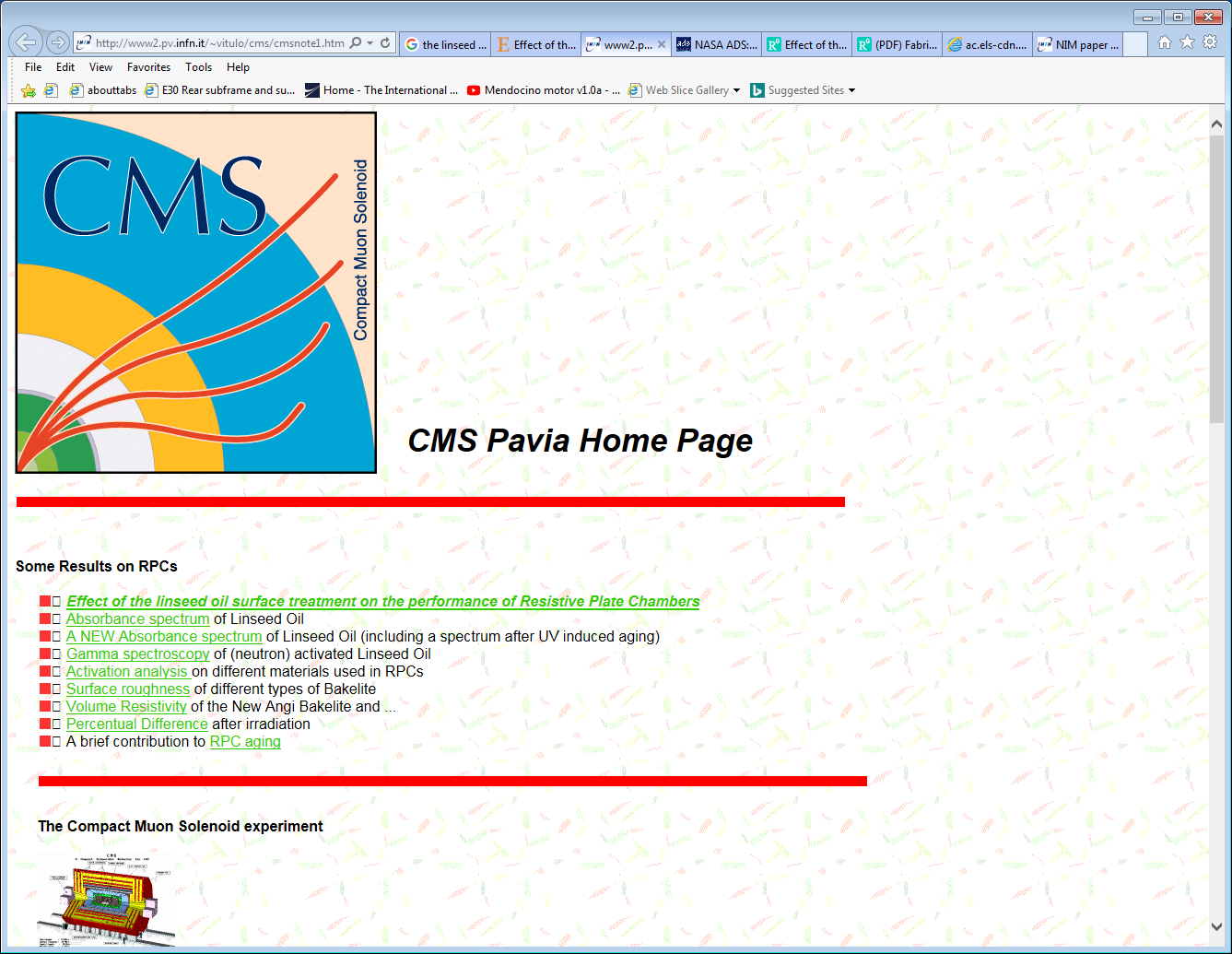 https://ac.els-cdn.com/S0168900297005974/1-s2.0-S0168900297005974-main.pdf?_tid=c1a43285-ebf3-43e8-be70-d5b71c8a58c8&acdnat=1540475572_71118c7b074fa508714bcc036cfc0938
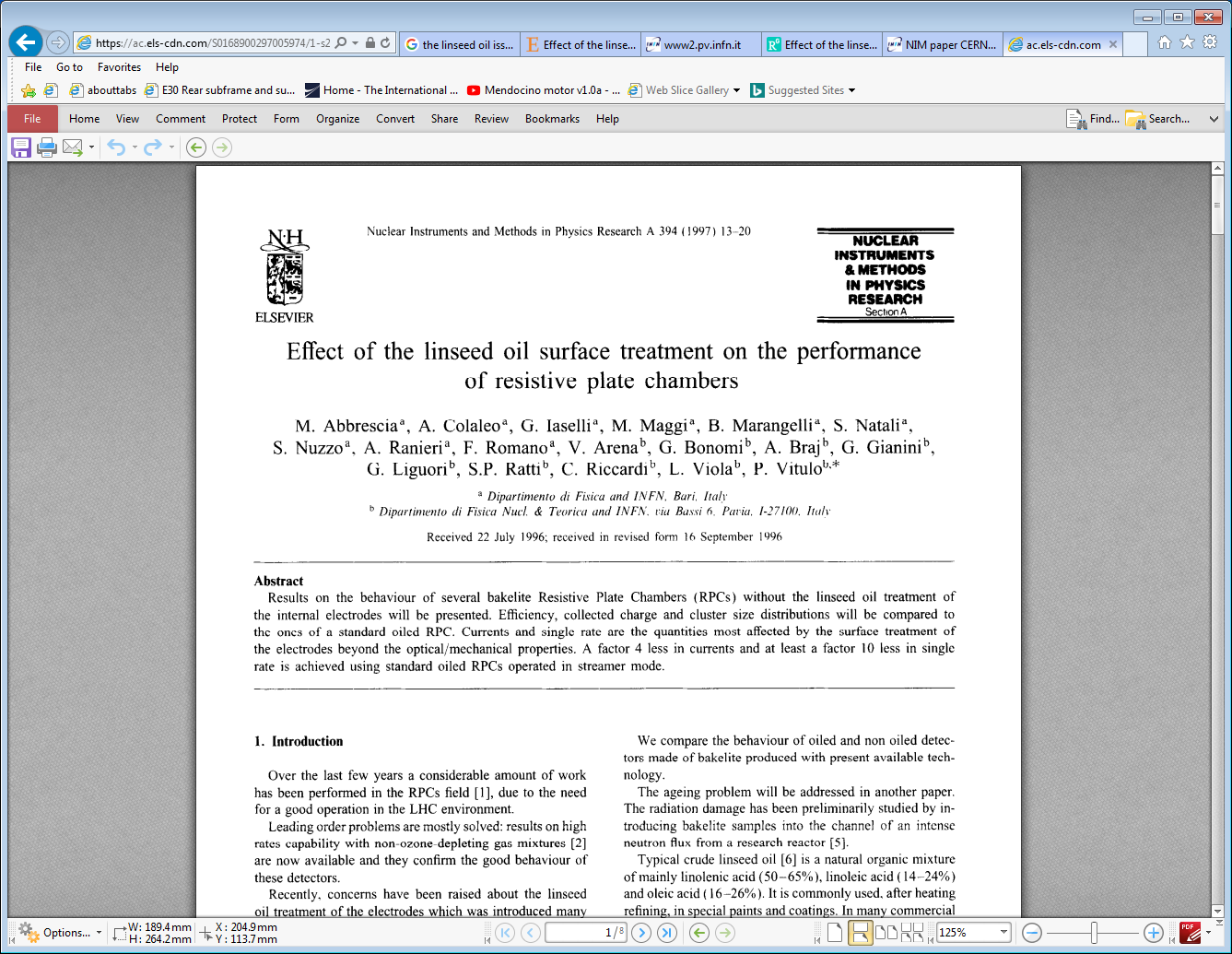